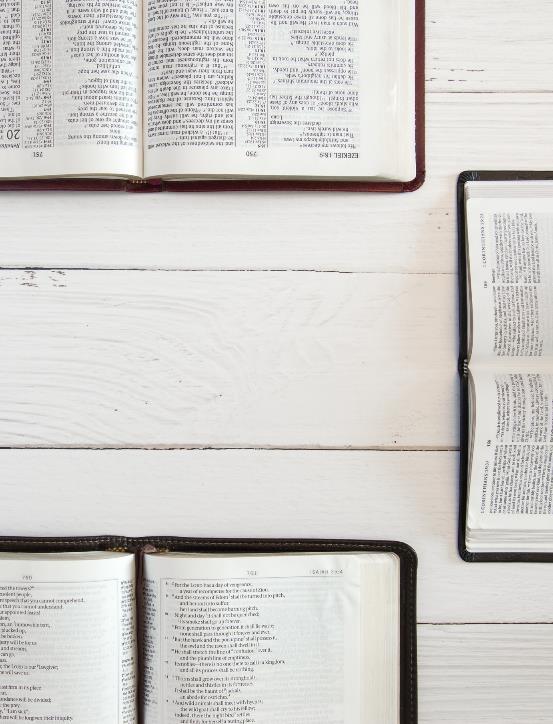 WELCOME TO
SUNDAY SCHOOL
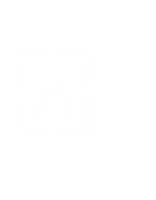 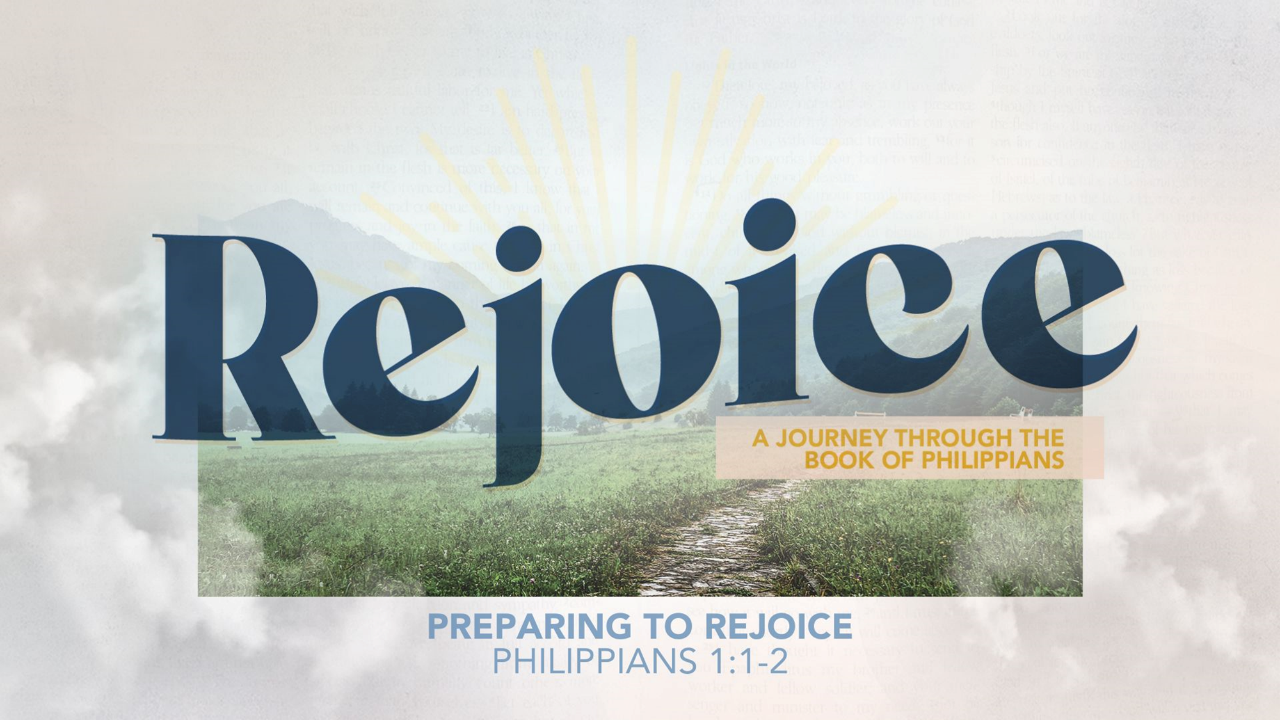 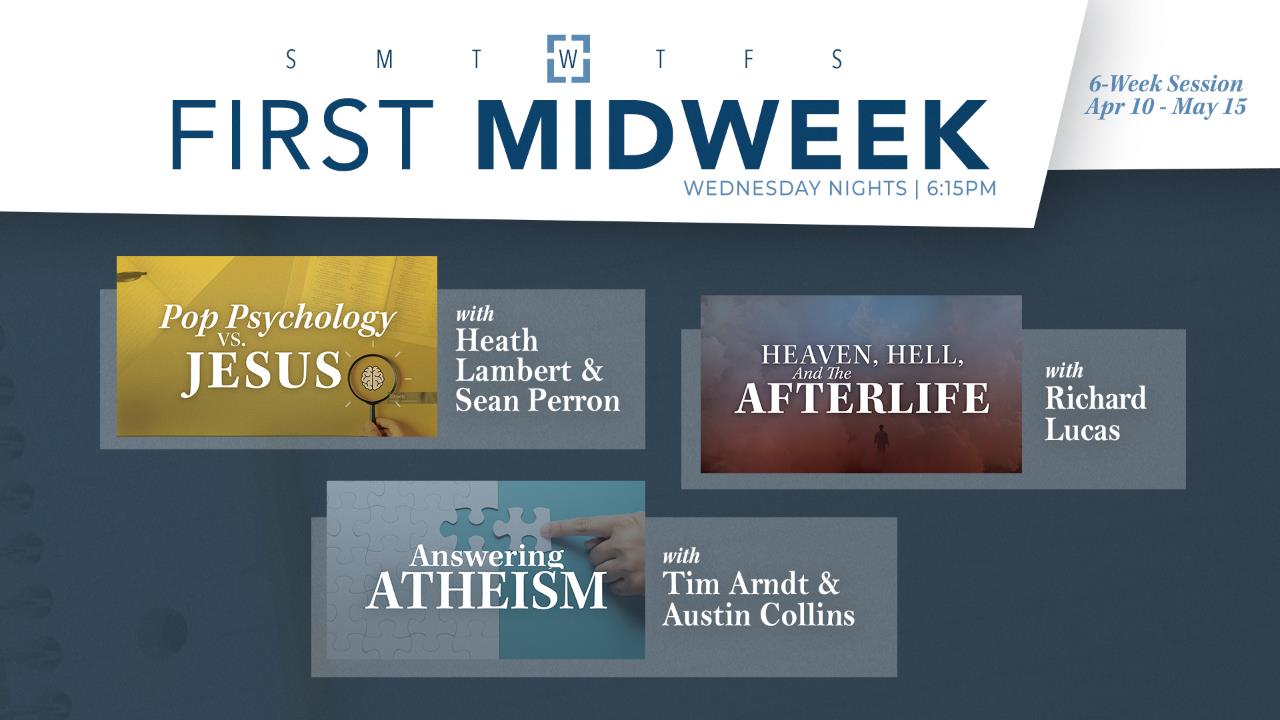 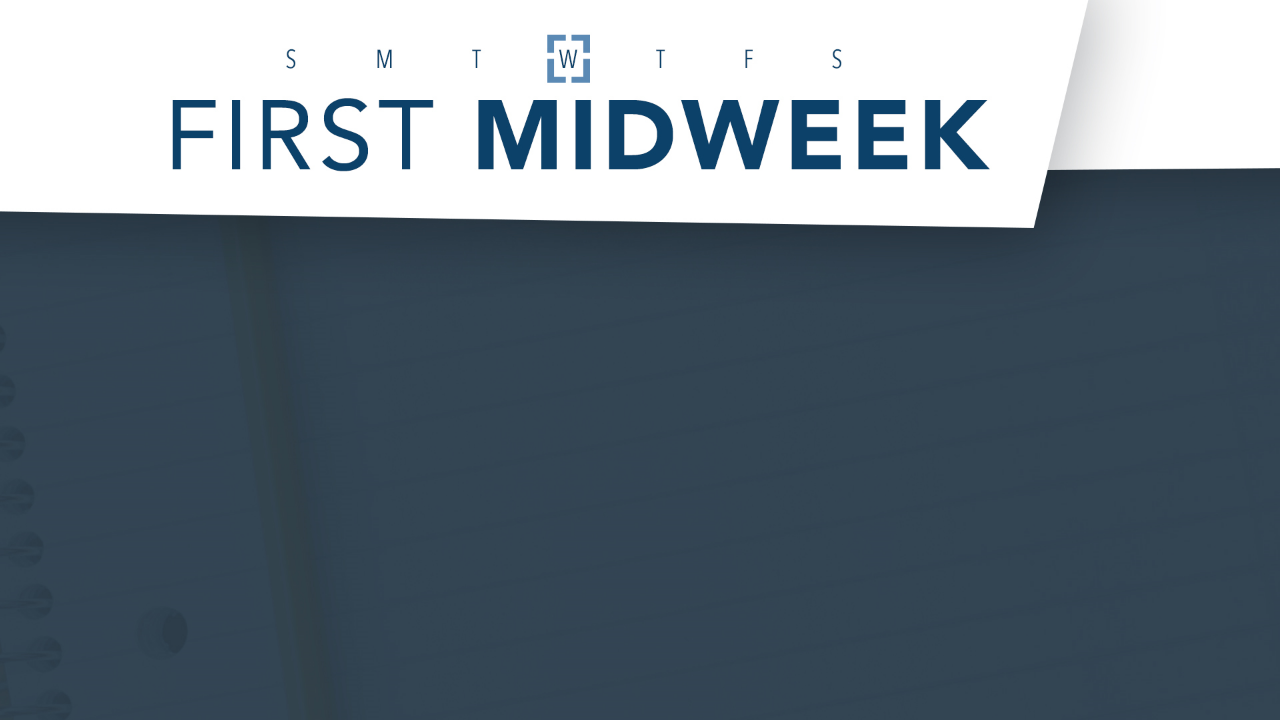 Menu for May 8
$9 per person and $30 max per immediate family.  Kids Meals are $5.

Entrée:		Chicken Pan Pie

Kids Meal:		Corndogs

Salad:		Chef Salad with Grilled Turkey
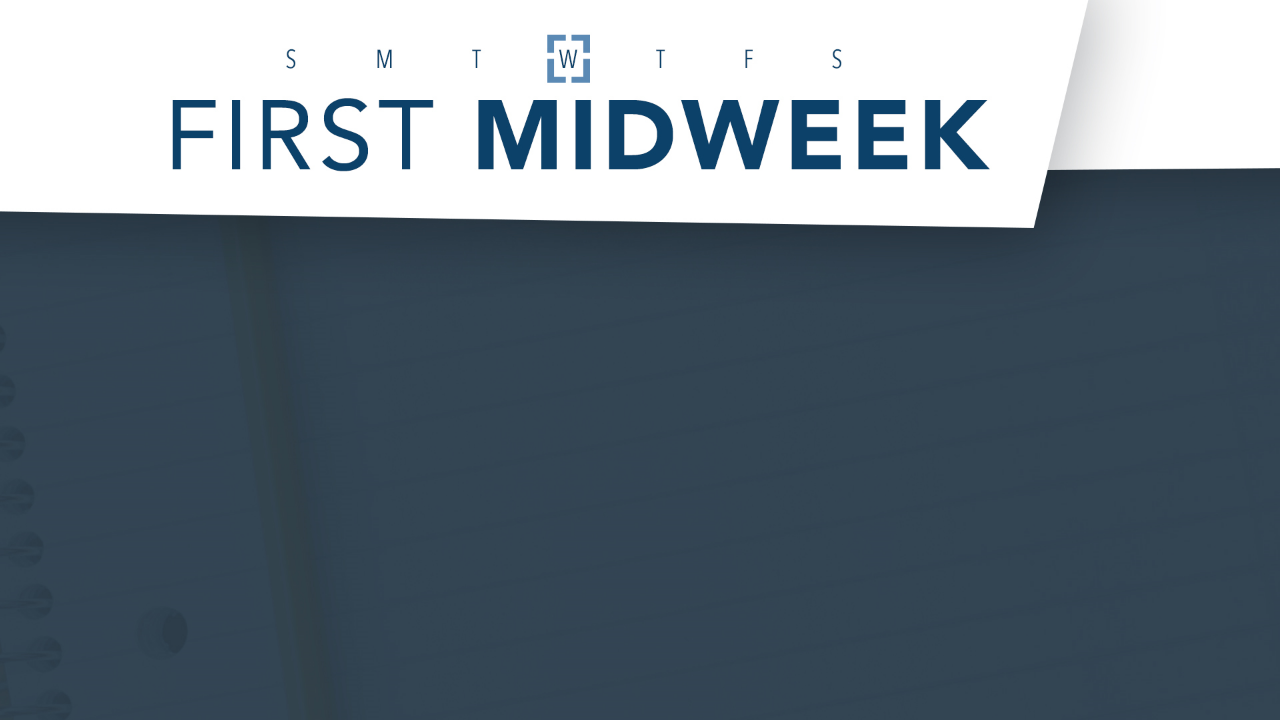 Coffee is now available on the 3rd floor!
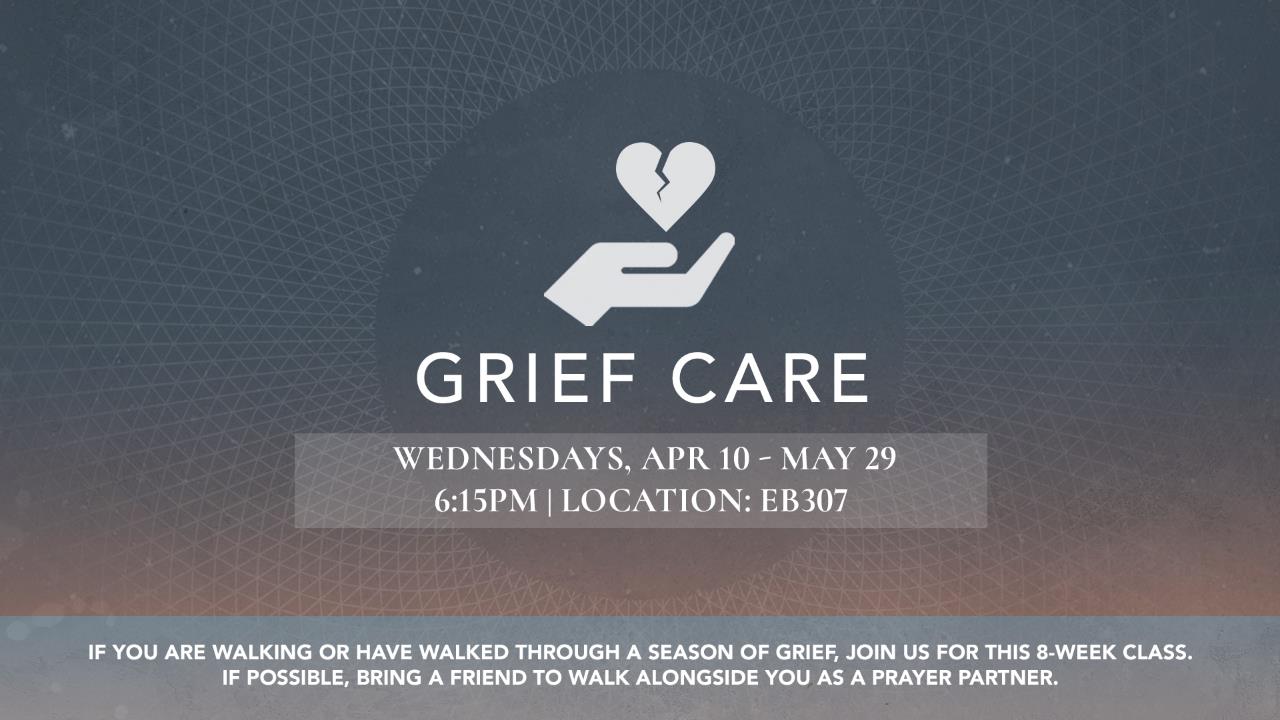 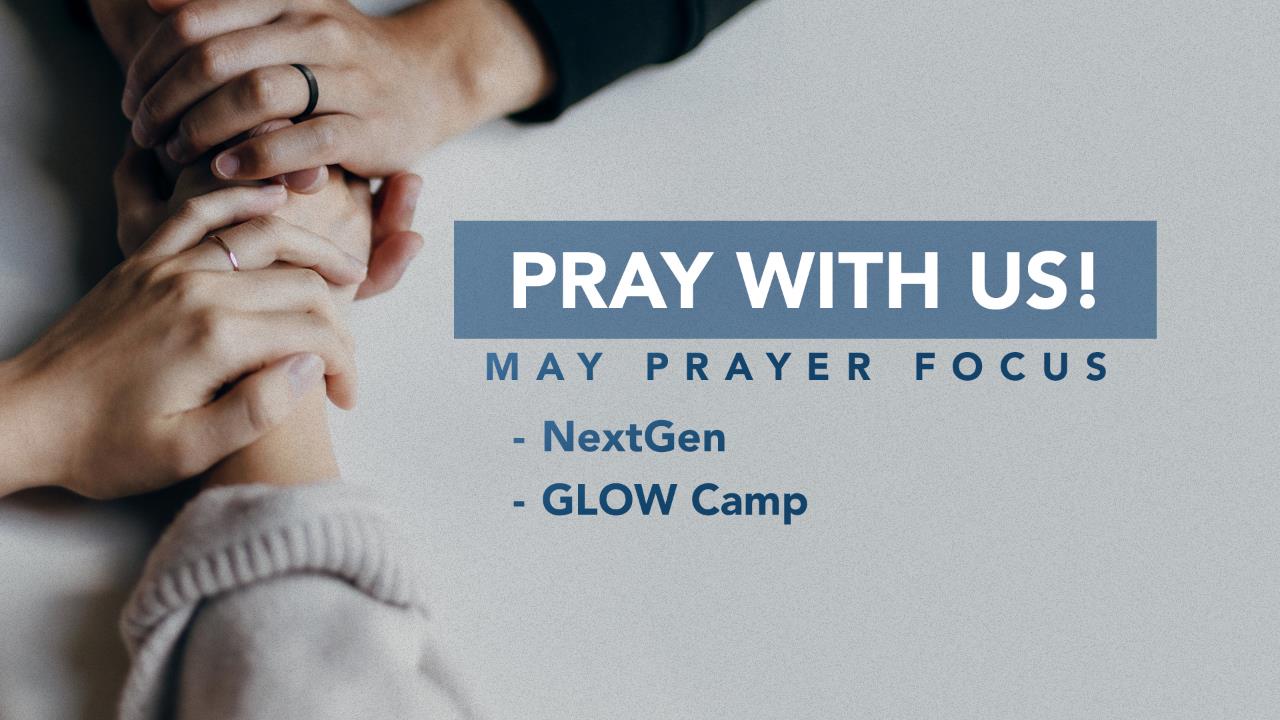 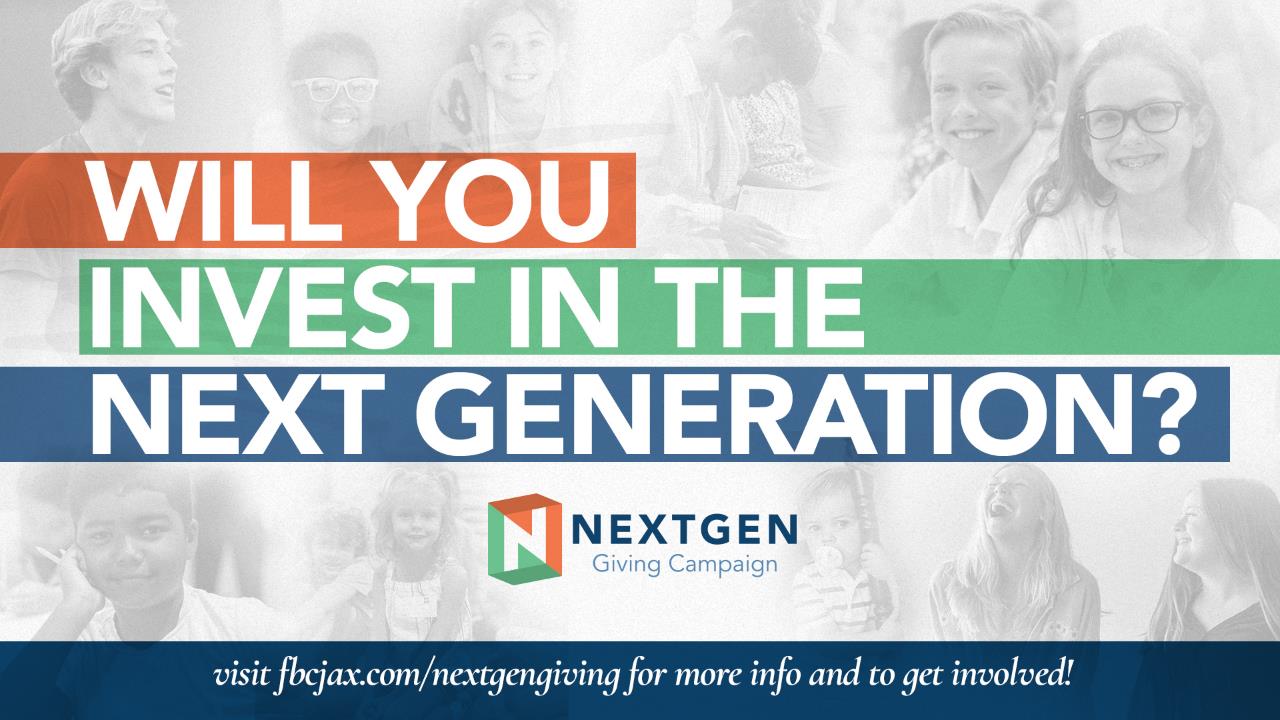 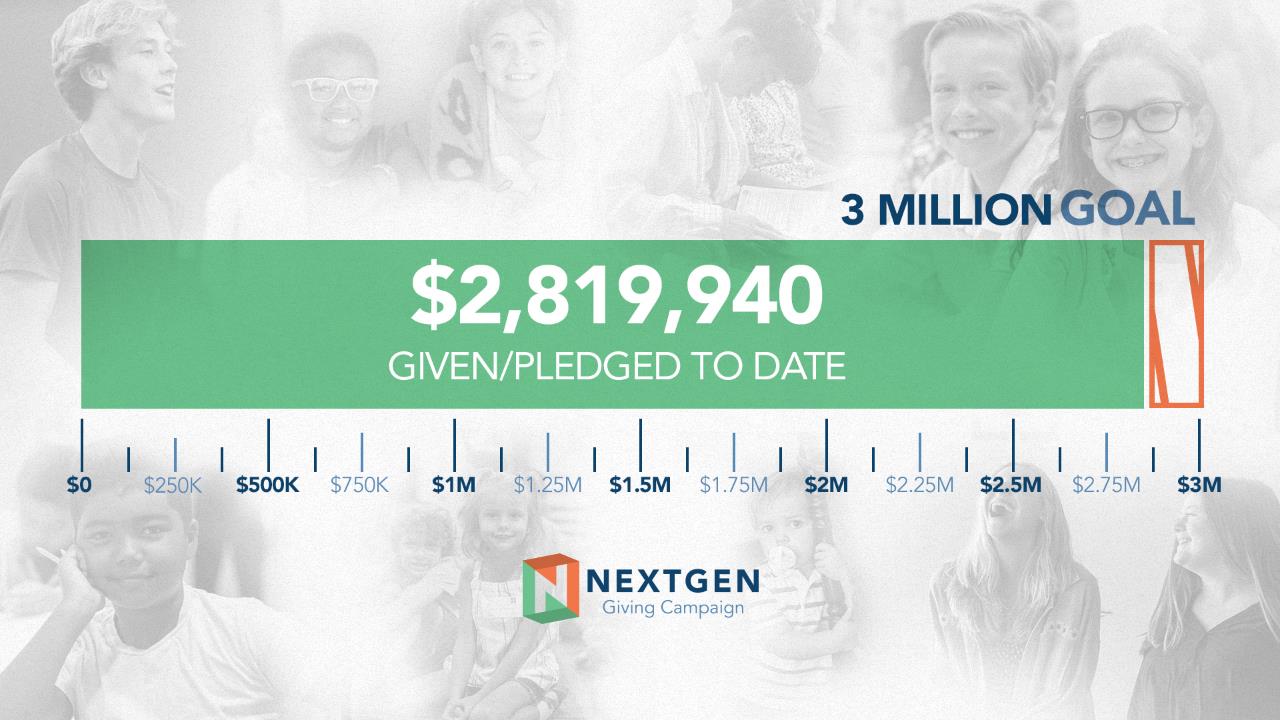 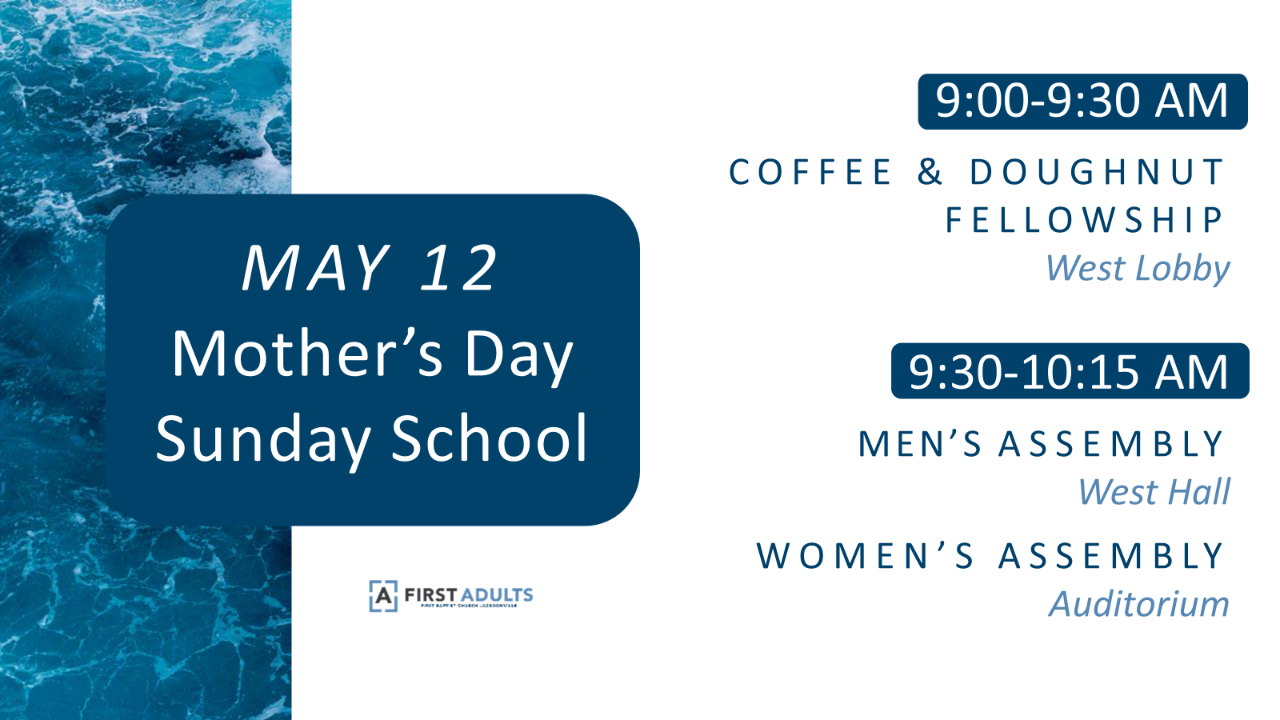 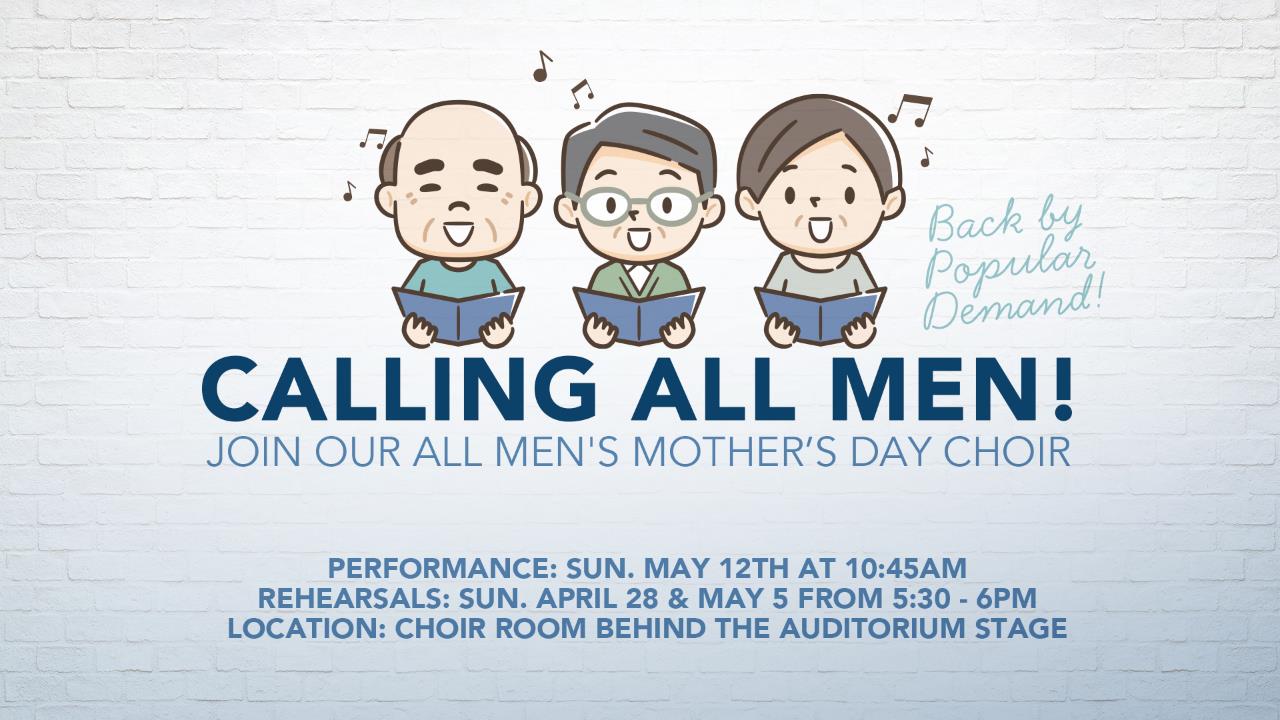 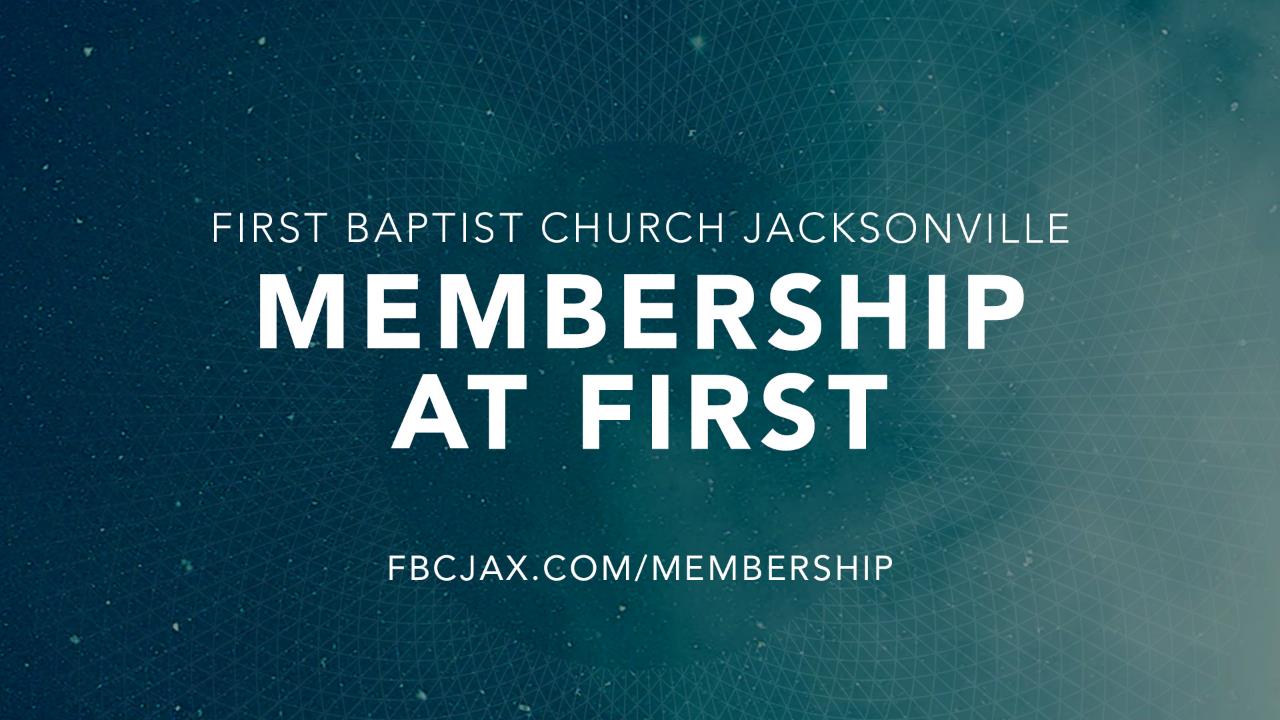 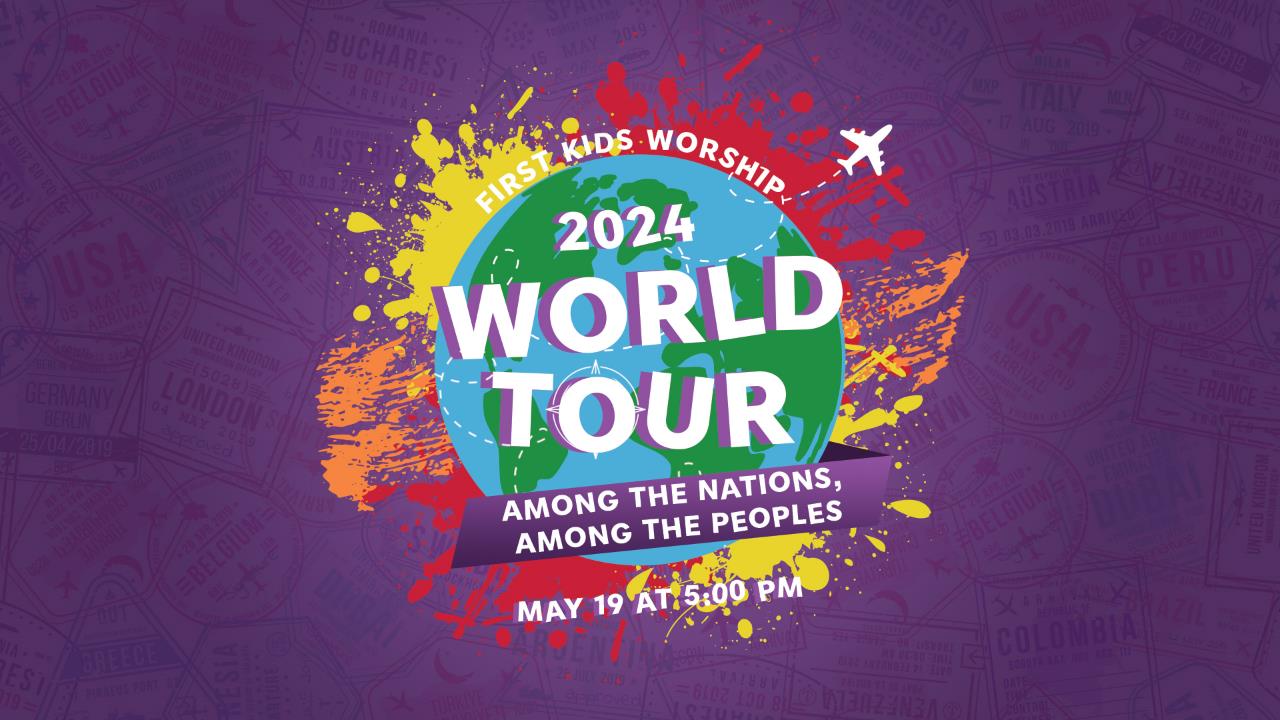 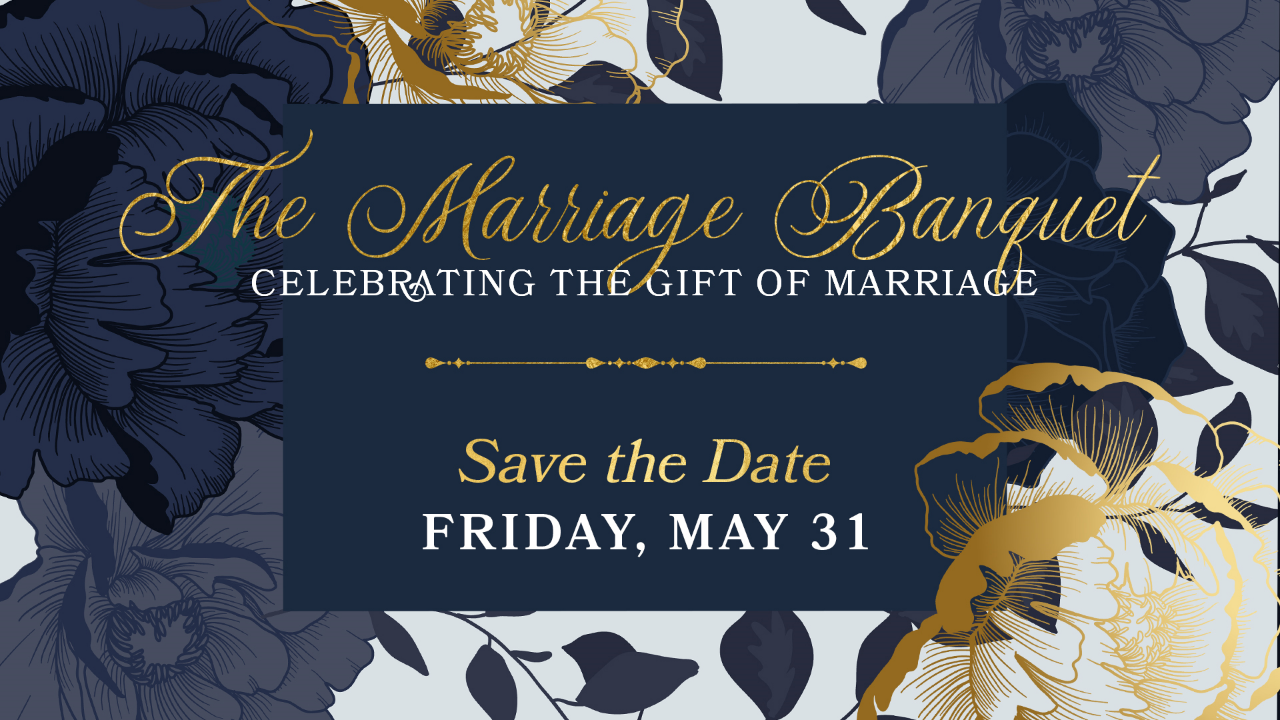 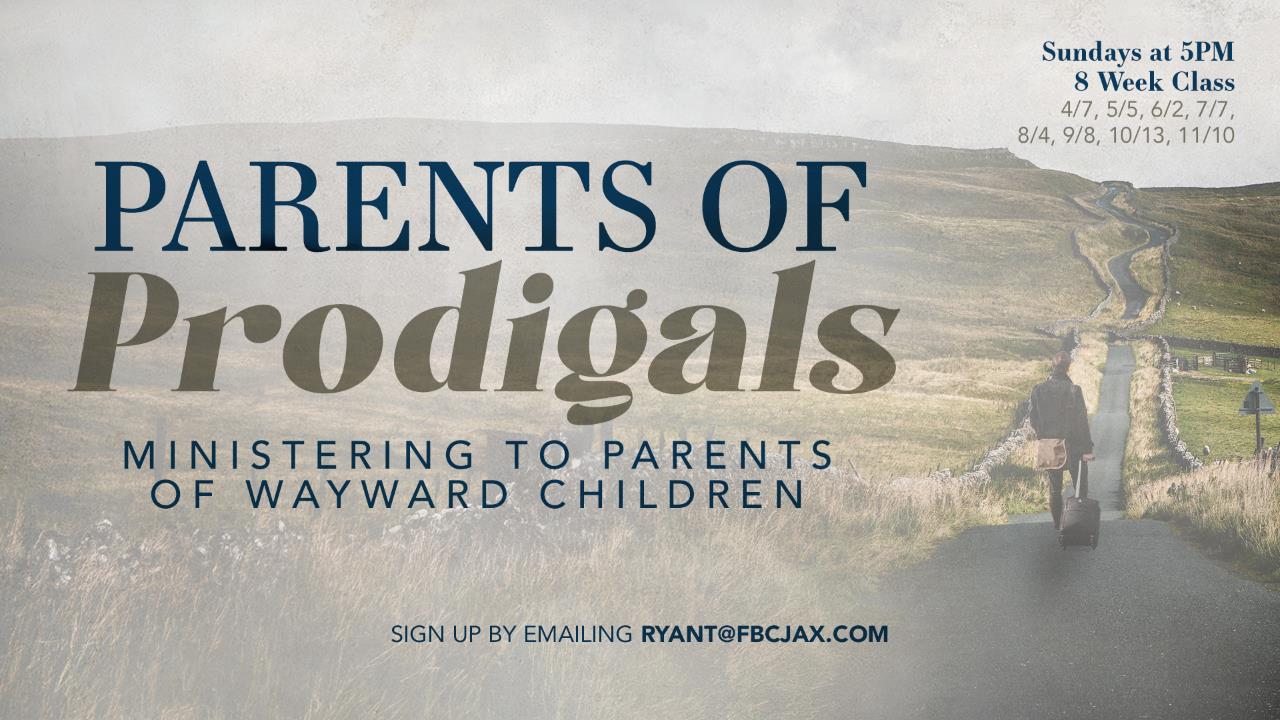 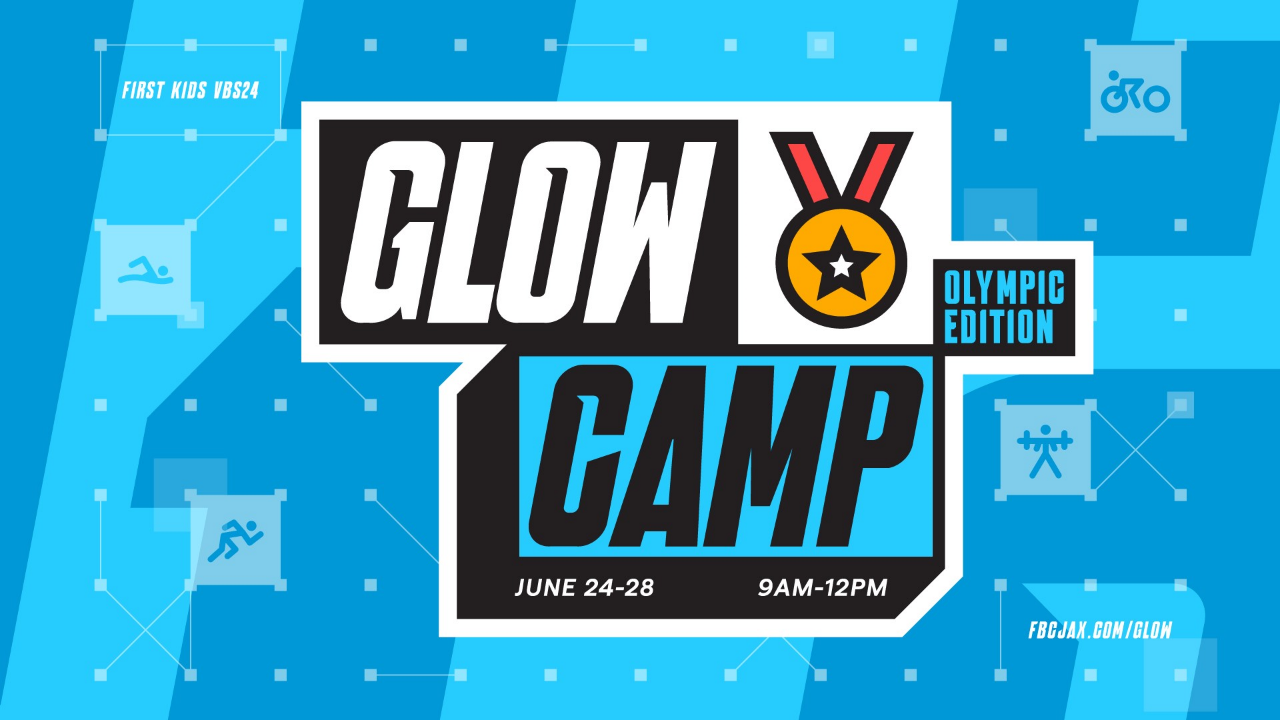 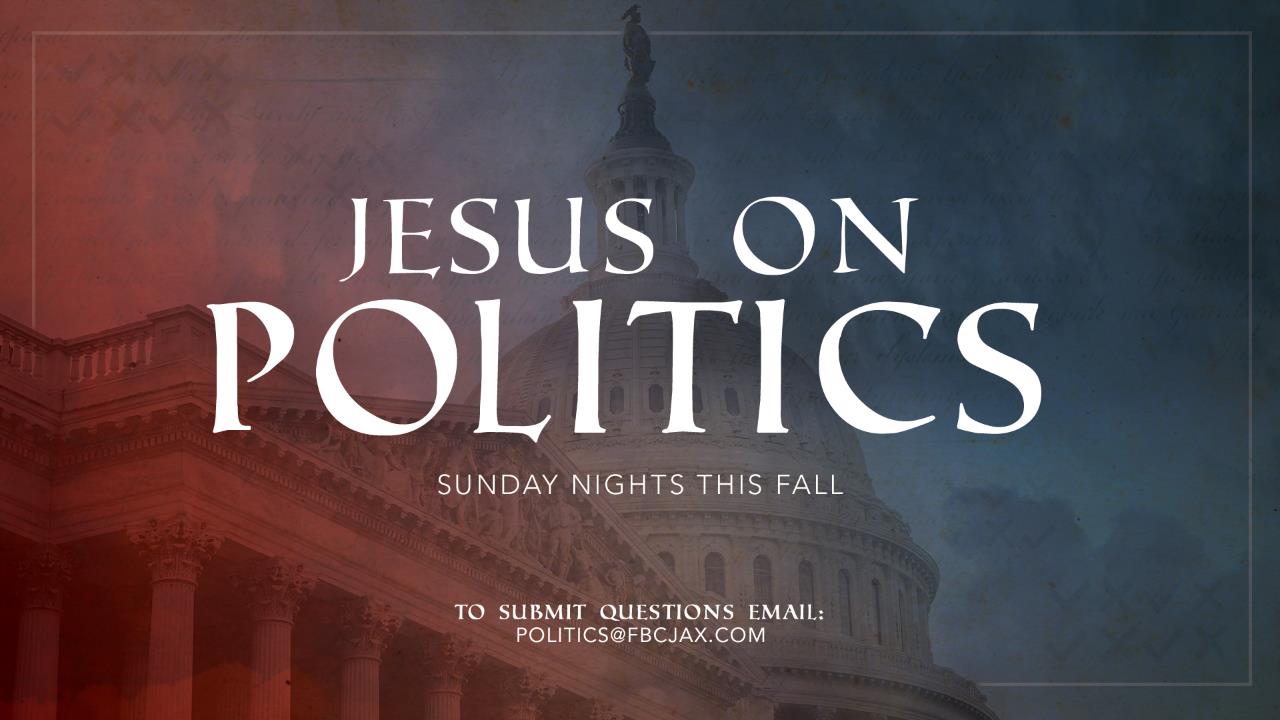 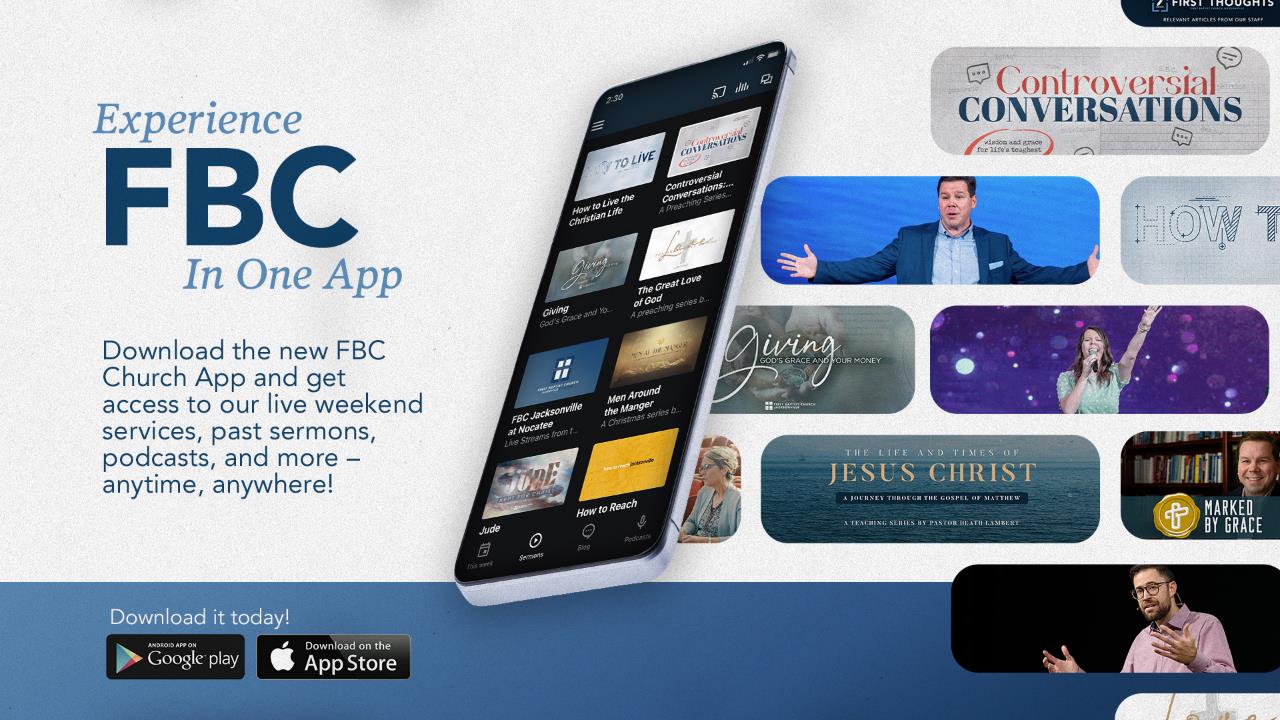 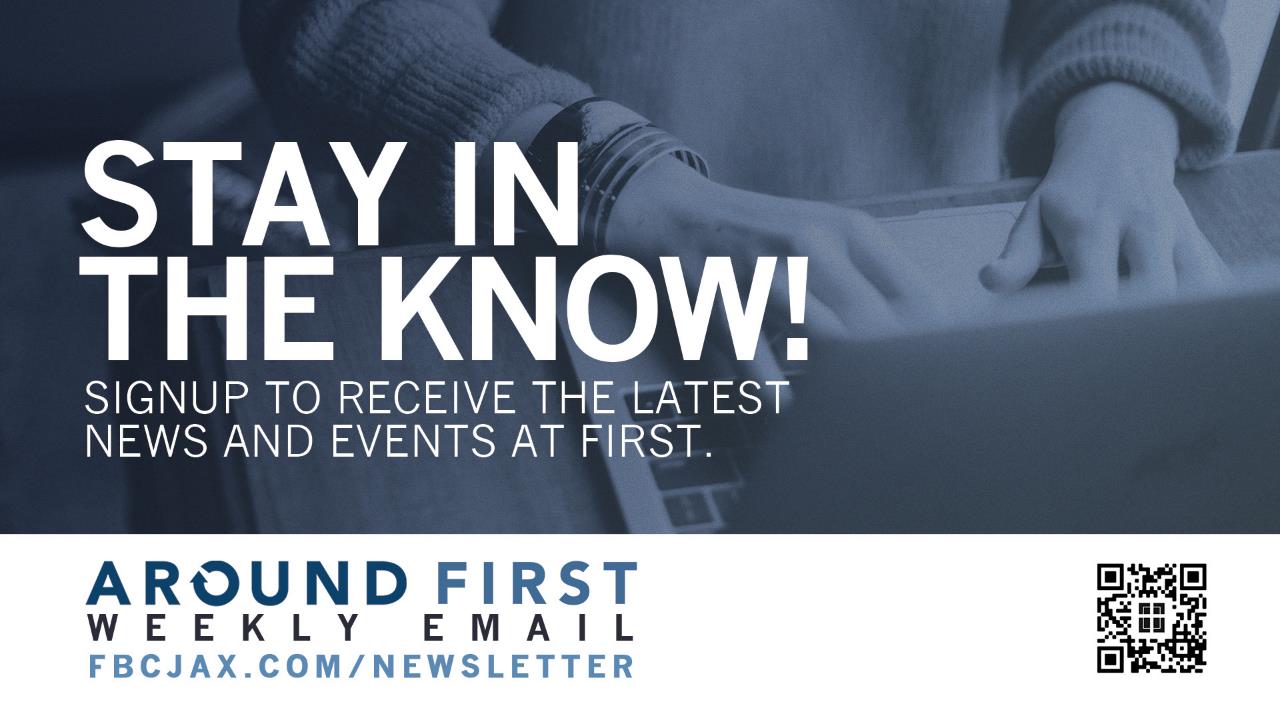 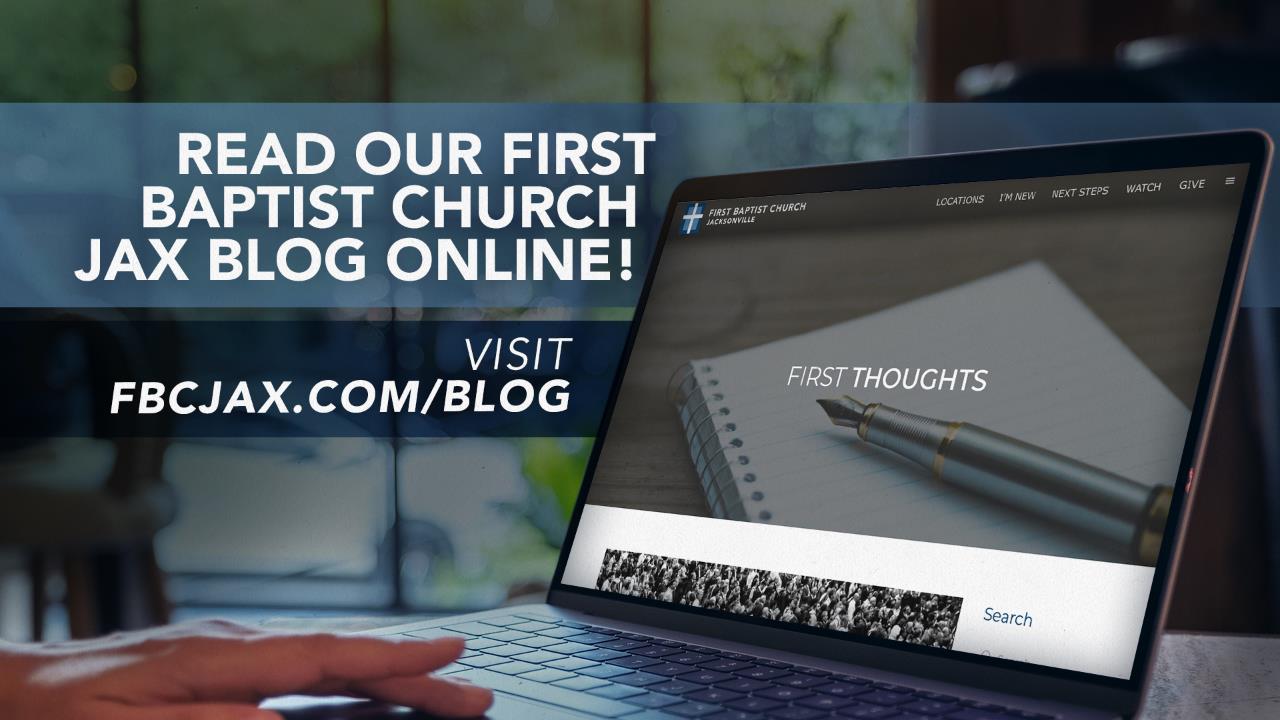 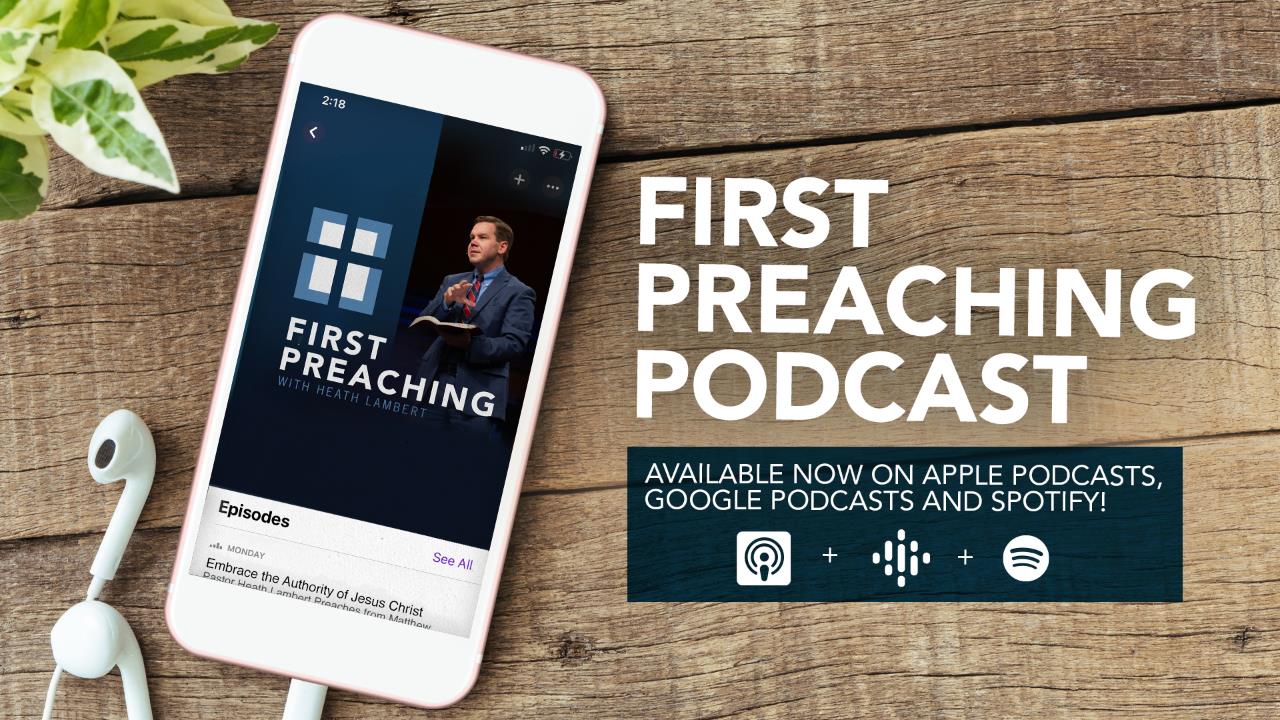 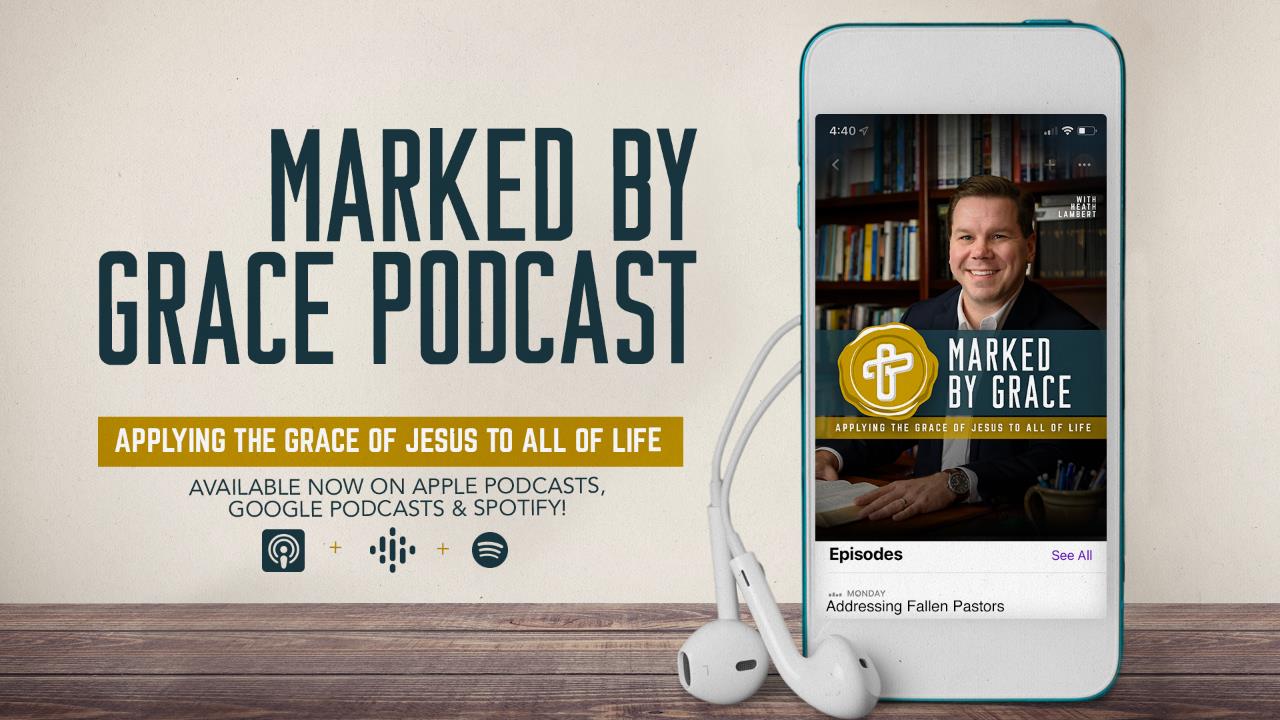 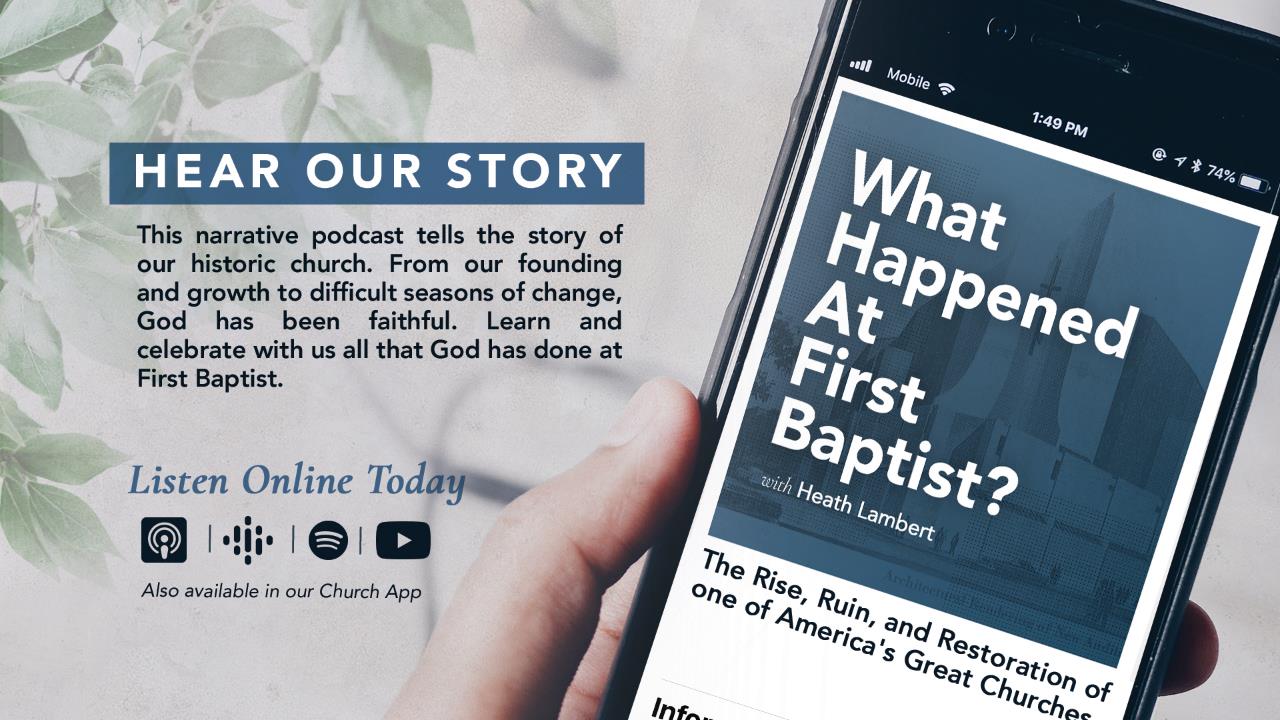 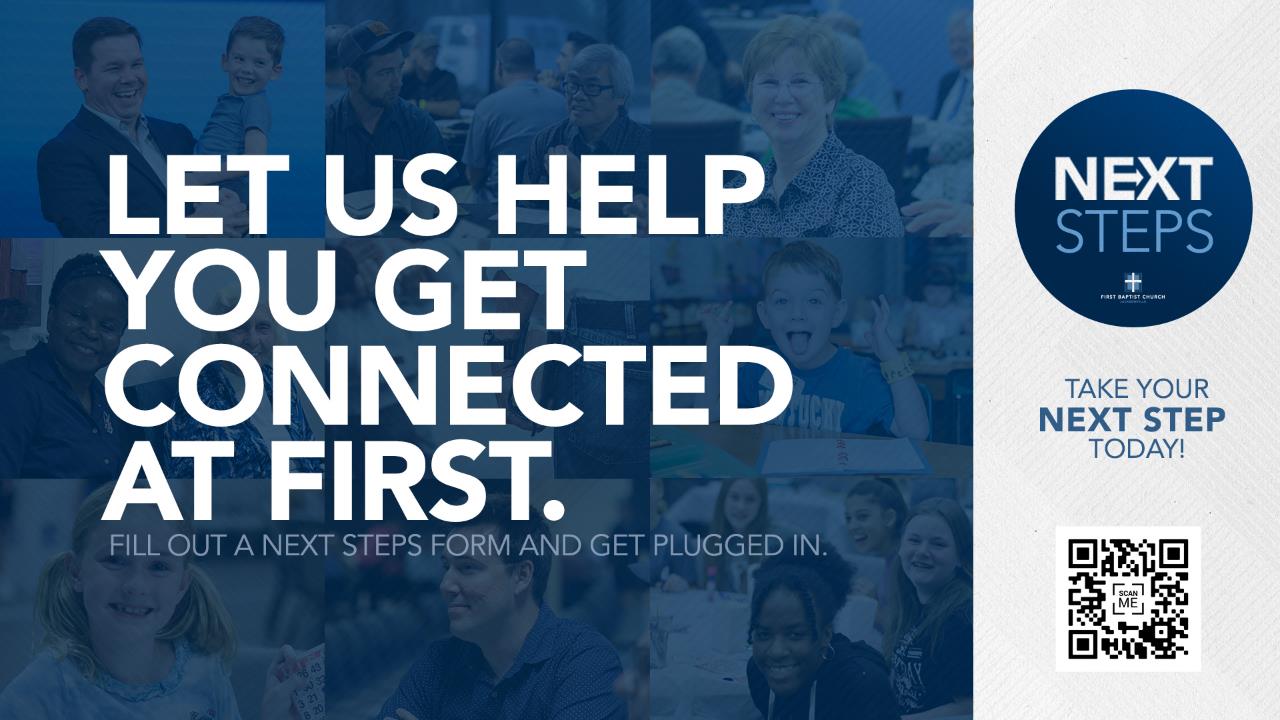 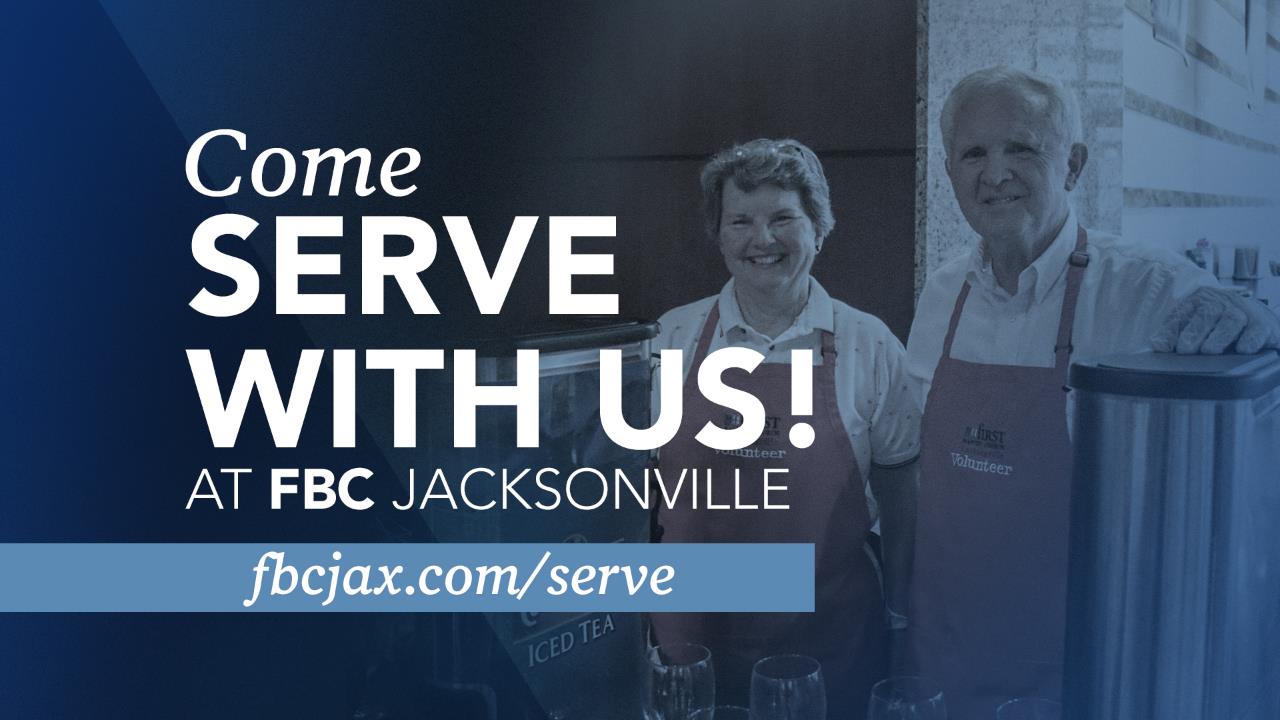 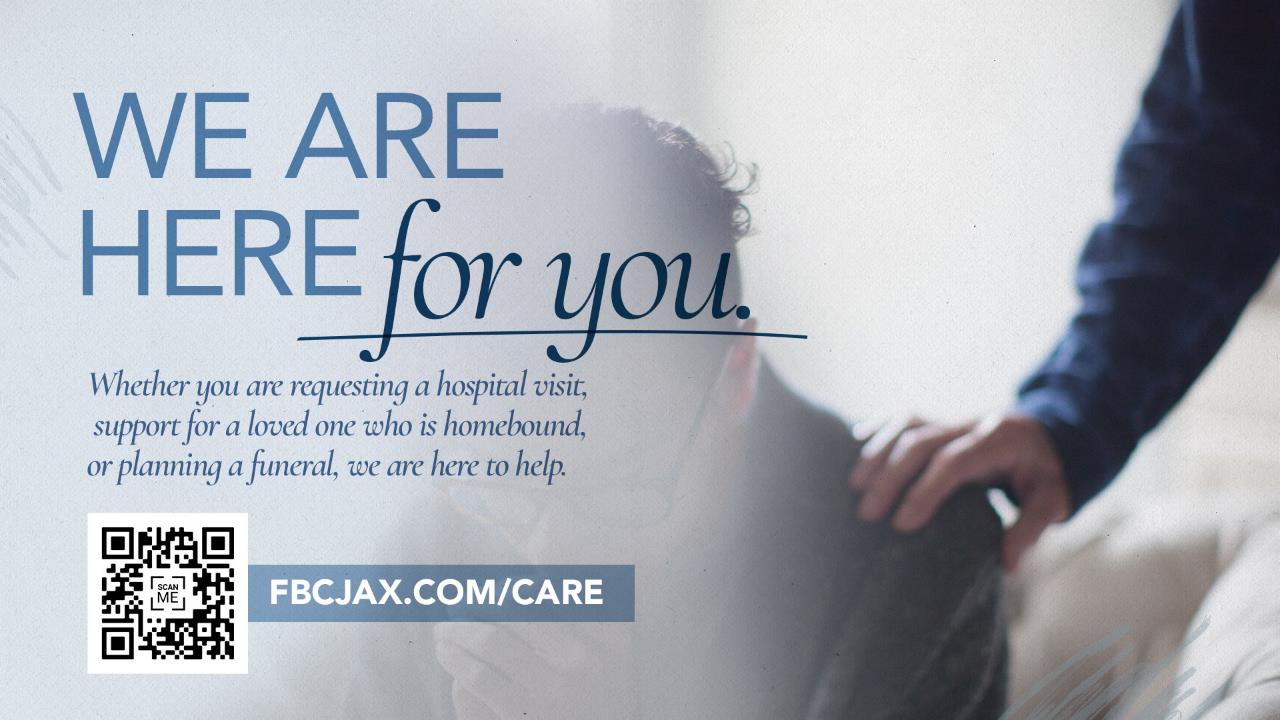 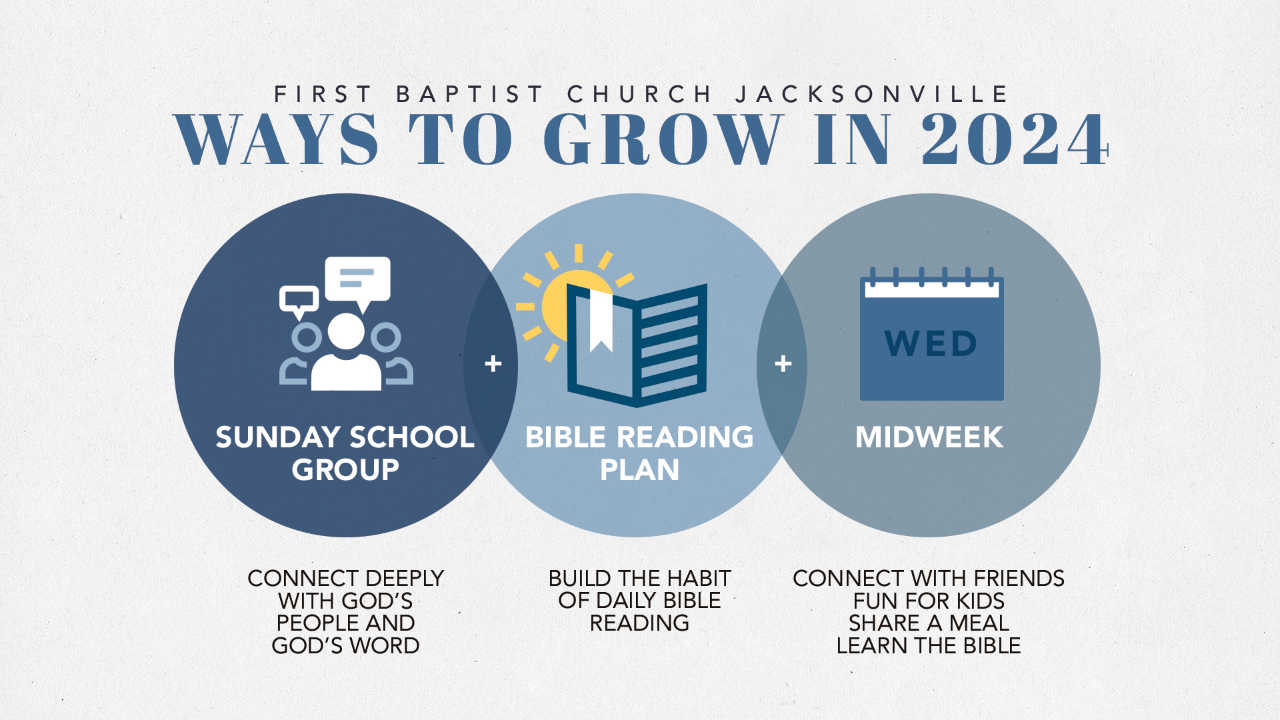 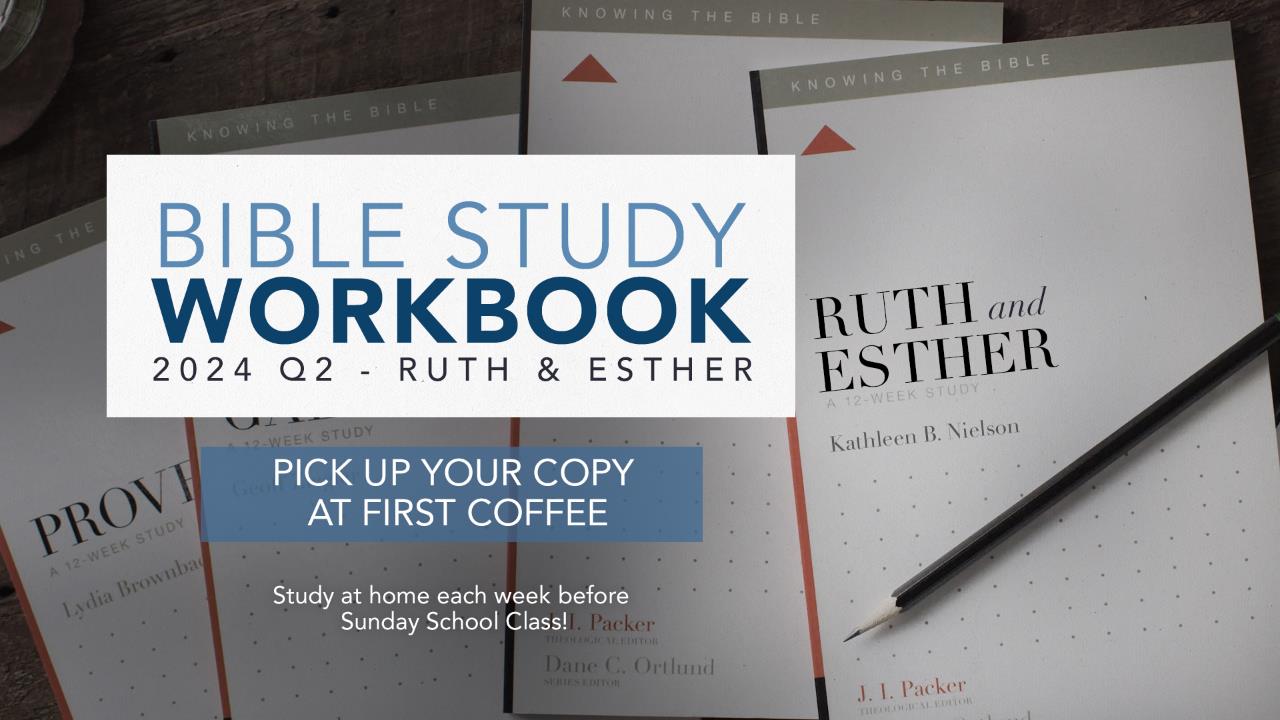 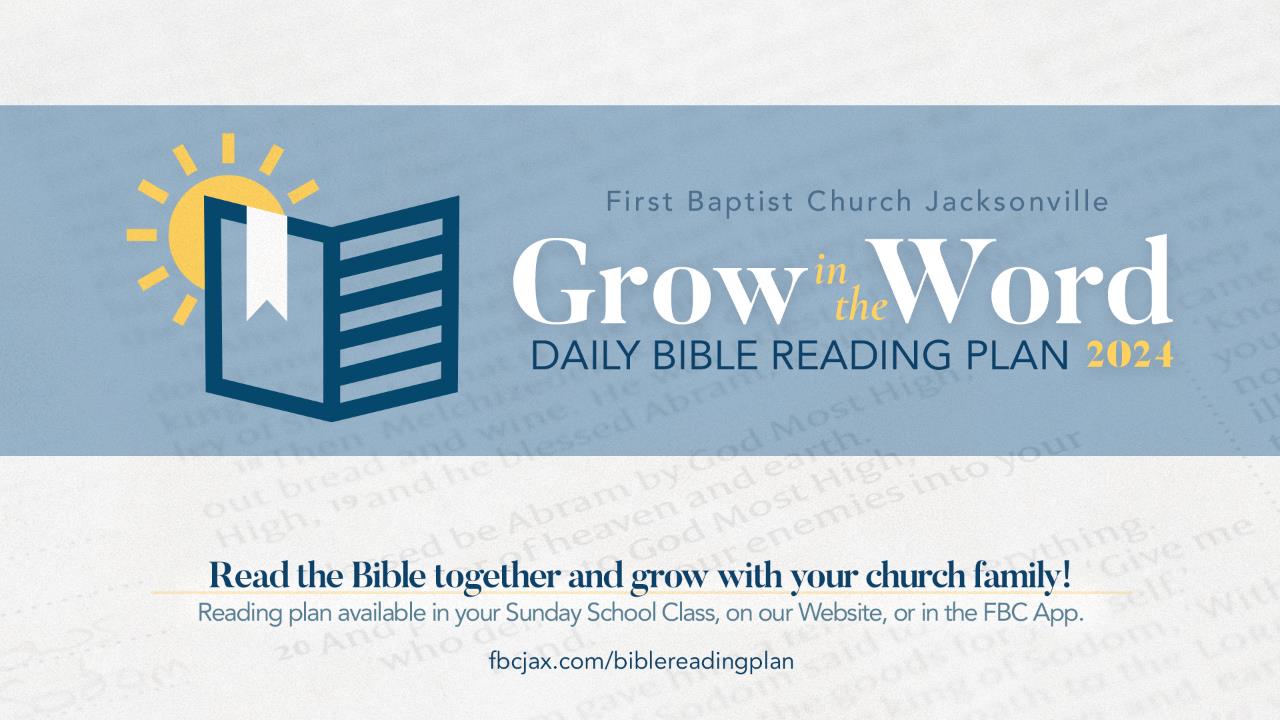 M
E
E
T
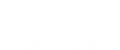 INDIVIDUAL PARTNERS

KATHY GOULD
Christians in Alliance
Ukraine
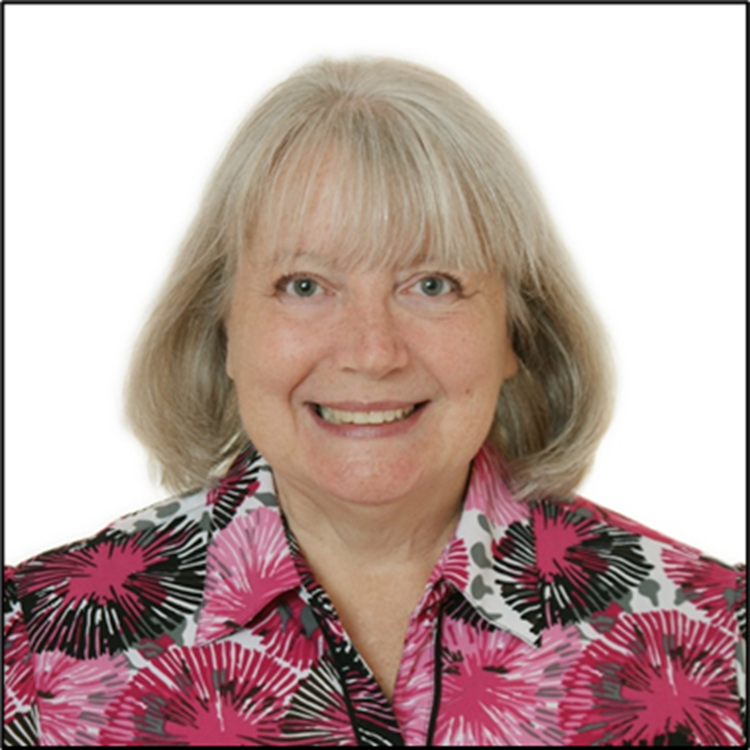 Kathy has been a missionary to Ukraine since 1993 with a primary focus on ministry to children. She has worked with eight different churches over the years and established her own organization (ABC’s of Life) to help equip churches to reach children and their parents.
PRAY
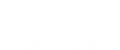 INDIVIDUAL PARTNERS

KATHY GOULD
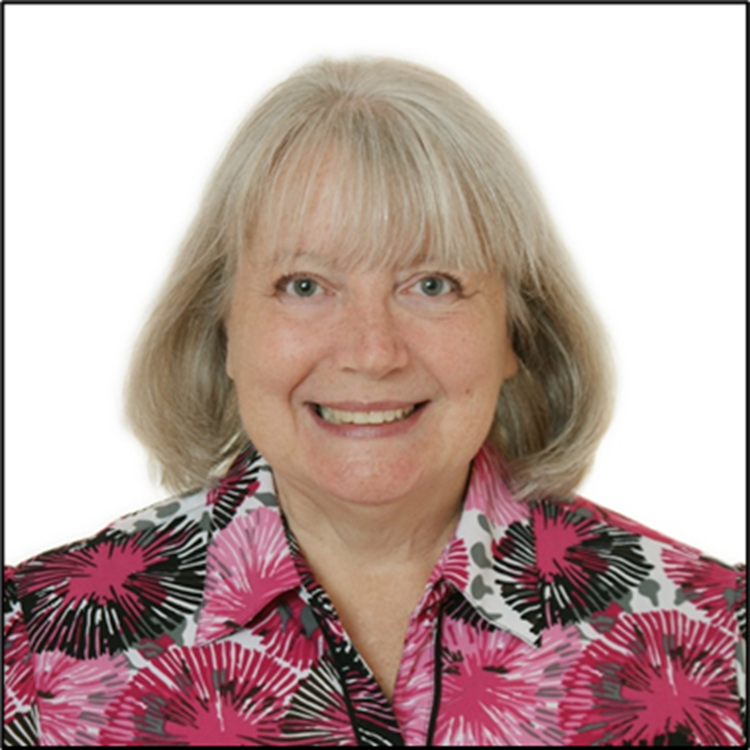 Pray that Kathy would be able to work with the church in Ukraine to help minister to the people who have been touched by the war so that they can show the light of Christ in the midst of such difficulties and spiritual darkness.
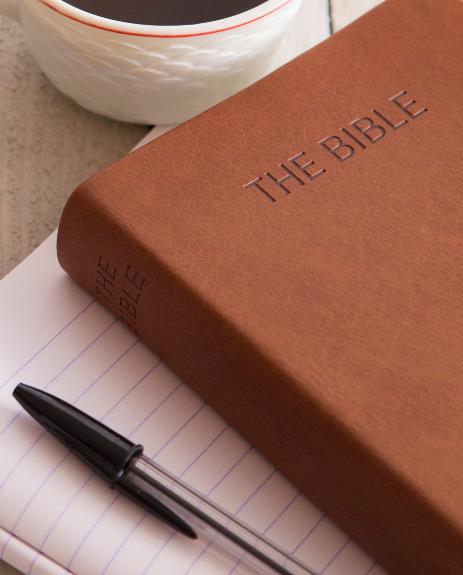 The King, His Feasts,
and His Queen

Esther 1

May 5
Teacher’s Name
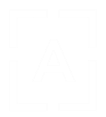 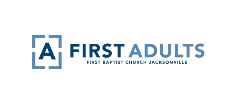 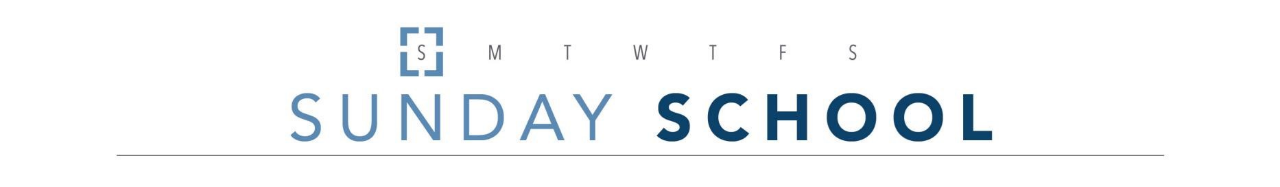 THE KING, HIS FEASTSAND HIS QUEEN
BIGGEST HEADER 48 PT
Secondary Header 40 pt
THIRD HEADER 32 PT
Basic Font Size 28 pt
Bible Verse Sample Text. Bible Verse Sample Text. Bible Verse Sample Text. Bible Verse Sample Text. Bible Verse Sample Text. Bible Verse Sample Text. Bible Verse Sample Text. Bible Verse Sample Text. Bible Verse Sample Text. Bible Verse Sample Text. Bible Verse Sample Text. Bible Verse Sample Text. Bible Verse Sample Text. Bible Verse Sample Text. Bible Verse Sample Text. Bible Verse Sample Text. 

BIBLE VERSE REFERENCE
SAMPLE HEADER
Bible Verse Sample Text. Bible Verse Sample Text. Bible Verse Sample Text. Bible Verse Sample Text. Bible Verse Sample Text. Bible Verse Sample Text. Bible Verse Sample Text. Bible Verse Sample Text. Bible Verse Sample Text. Bible Verse Sample Text. Bible Verse Sample Text. Bible Verse Sample Text. Bible Verse Sample Text. Bible Verse Sample Text. Bible Verse Sample Text. Bible Verse Sample Text. 

BIBLE VERSE REFERENCE
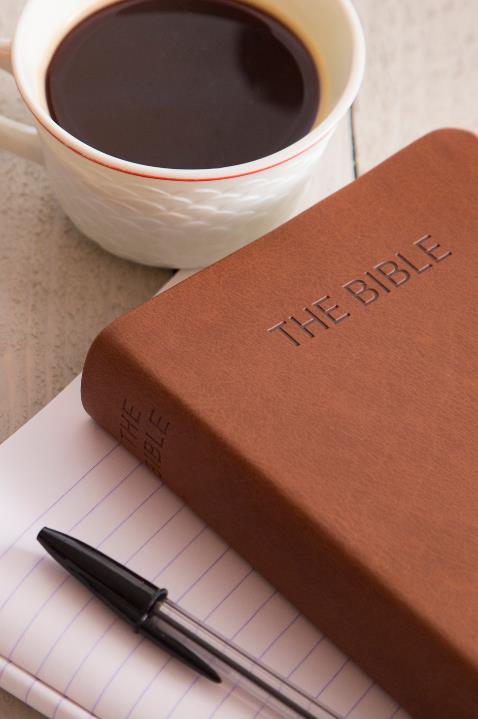 NEXT WEEK
May 12*



Esther 2

Workbook:  Week 7-Part 2
(p. 49-56)

*Sunday School Assemblies
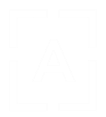 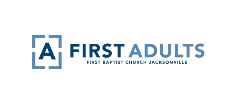